Figure 4 Confocal microscopy studies showing co-localization of BNP and CgA granules in the cytoplasm of a myocyte. ...
Eur Heart J, Volume 28, Issue 9, May 2007, Pages 1117–1127, https://doi.org/10.1093/eurheartj/ehm022
The content of this slide may be subject to copyright: please see the slide notes for details.
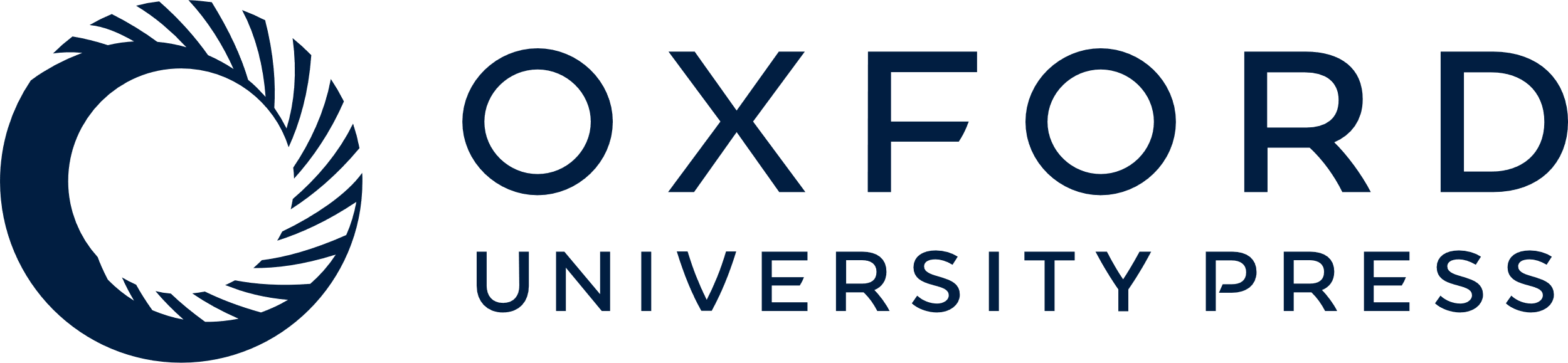 [Speaker Notes: Figure 4 Confocal microscopy studies showing co-localization of BNP and CgA granules in the cytoplasm of a myocyte. (A) Upper panel illustrates BNP staining by yellow fluorescence; green fluorescence in middle panel corresponds to CgA labelling; lower panel depicts combination of BNP and CgA in myocyte cytoplasm, recognizable by red fluorescence of alpha-sarcomeric actin antibody staining. Nuclei are indicated by blue fluorescence of DAPI. (B) Omission of primary antibodies for BNP (upper panel) and CgA (middle panel) produces no staining of cardiomyocyte cytoplasm (lower panel). (C) Positive control represented by sections of pancreas: pancreatic islet cells identified by red fluorescence of anti-insulin antibody (upper panel) present diffuse cytoplasmic green staining (middle panel) with anti-CgA B4E11 antibody; lower panel shows the co-localization of the stainings. Scale bar = 10 µm (A, B); scale bar = 50 µm (C).


Unless provided in the caption above, the following copyright applies to the content of this slide: © The European Society of Cardiology 2007. All rights reserved. For Permissions, please e-mail: journals.permissions@oxfordjournals.org]